Intro to Electricity
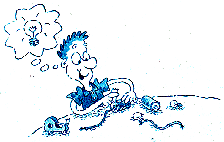 Review of the Atom
Subatomic Particles
Protons
Electrons
Neutrons

Electrically neutral

# protons = # electrons
Basics of Charge
Cannot see or mass charge

Observe its behavior on other particles

Opposite charges Attract

Like charges Repel
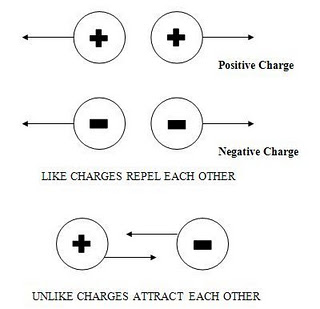 Charge Interaction
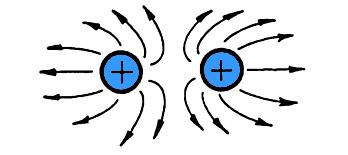 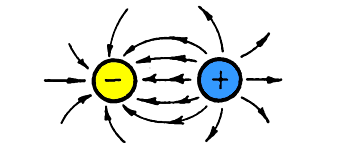 [Speaker Notes: Electric Fields]
Opposite Charge Attraction
Closer charges = greater attraction

Greater charge = greater attraction
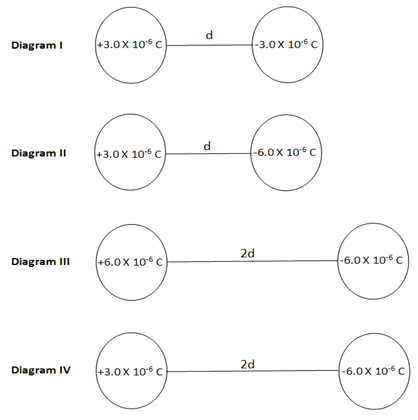 Electric Field
An electric field extends outward through space from  every charged particle

As the distance of the electric field from the charged particle increases, the strength of the electric field decreases
Electric Field
Electric Field is strongest where lines are close to each other (closest to the charged particle)
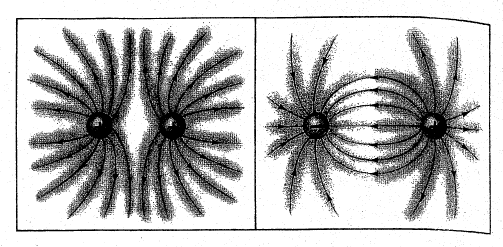 Electricity and the Atom
In the atom, electrons are free to move (protons can’t because held in the nucleus)

Lose electrons = object has positive charge

Gain electrons = object has negative charge

Atom that loses or gains an electron = ion
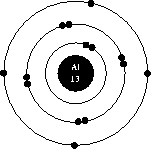 Law of Conservation of Charge
Charge cannot be created or destroyed.  
It can only be transferred from one object to another.
Conductors vs Insulators
Conductor–electrons are able to move easily – metals

Insulator – electrons not able to move easily – plastics, rubber, glass

Why is this important when it comes to electricity?
Static Electricity
The transfer of electrons from one object to another without further movement is called static electricity.

Static means not moving or stationary.

Static electricity is the build up of electric charges on an object.

Once built up, the charges remain at rest; they do not flow!
Methods of Charging
Conduction
Direct Contact
Conductors are made of materials that easily conduct electricity
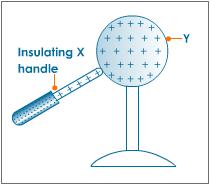 Methods of Charging
Induction
No contact necessary 
Rearrangement of electric charges
Methods of Charging
Induction
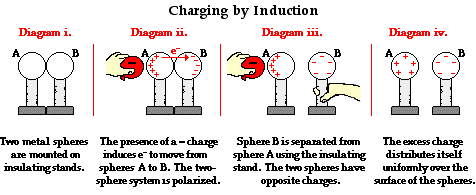 Methods of Charging
Friction
Rubbing 2 objects together
One loses electrons, one gains electrons
Both become charged
Methods of Charging
Friction
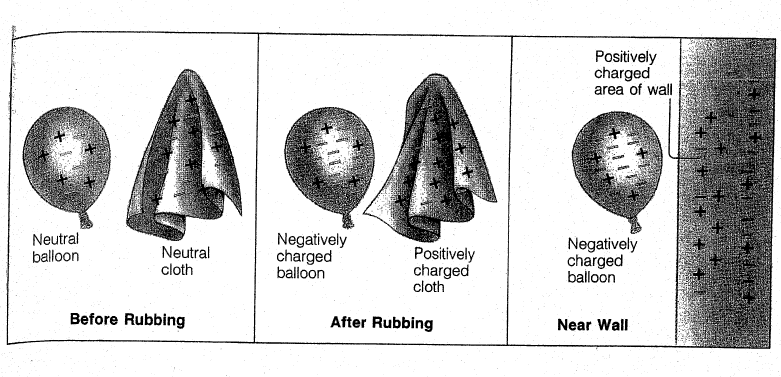 Detecting Electric Charge
Electroscope – detects electric charge

Leaves 
flaps of metal 
hang straight – no charge
leaves spread – electric charge present
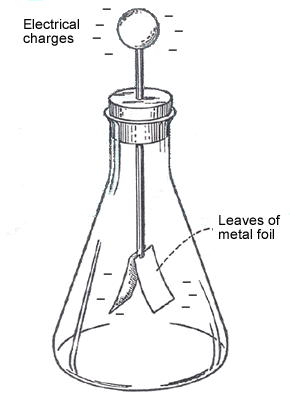 Detecting Electric Charge
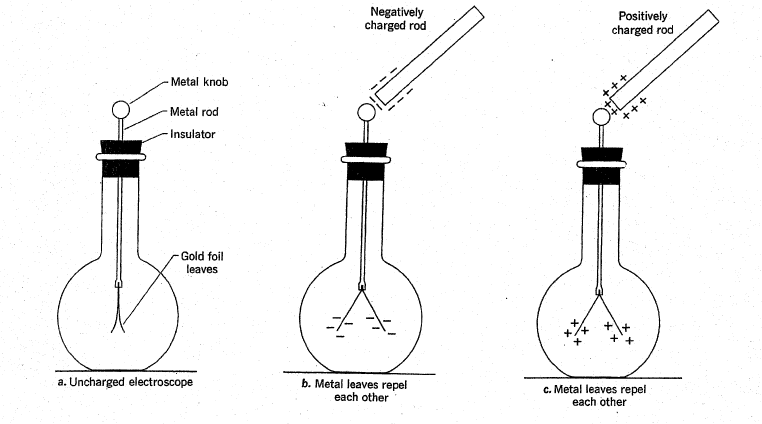 Electric Discharge
Charged objects usually lose their charge to water molecules in the air

Static electricity is more noticeable on dry days. Why? 

Electric discharge is the loss of static electricity
Electric Discharge - Lightning
Static electricity accumulates in clouds from water droplets rubbing against one another
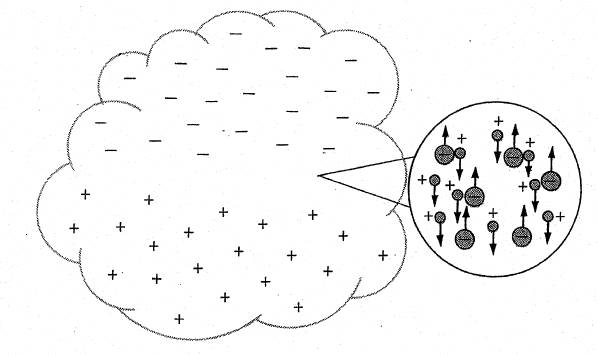 Electric Discharge - Lightning
When the opposite charges between clouds (or clouds and ground) become too great, a tremendous electrical discharge occurs!
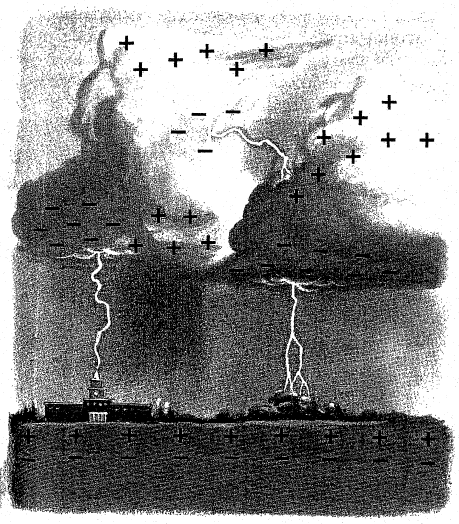 Getting Electricity  to Flow
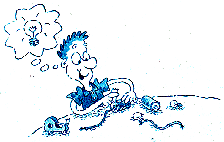 Flowing Electricity
Work must be done to move a charged particle

The amount of work required to move a charge between two points (the work per unit charge) is called the electric potential difference 

Measured in volts (V)
Electric Circuits
A Circuit is when a wire is connected to the terminals of the source to form a complete path that electrons can follow
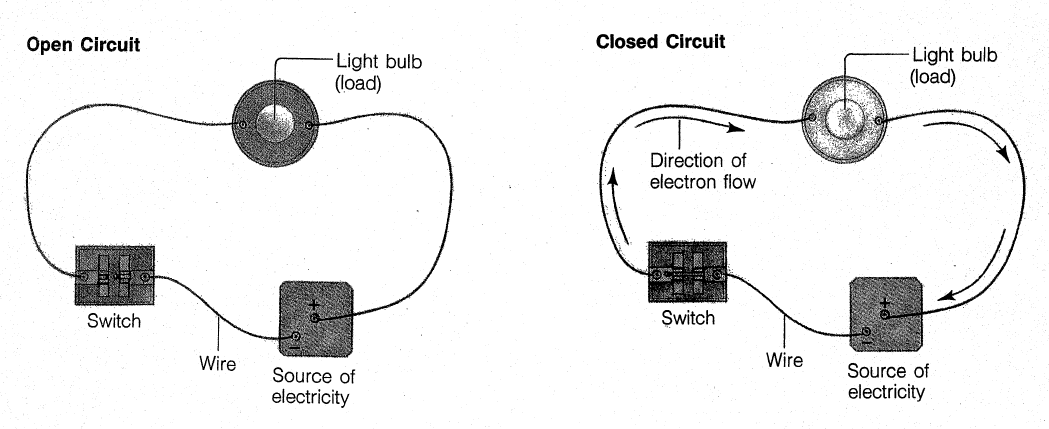 Electric Current
A flow of charge (electrons) is called an electric current 

letter variable = I
The amount of charge that passes a given point per second
The unit for current is the ampere (A) or amp for short
Resistance to Flow
Items in the circuit resist the flow of electrons

Load/appliance
Wires

The current is slowed by interactions with the load and atoms in the wire
[Speaker Notes: a property of a conductor by virtue of which the passage of current is opposed, causing electric energy to be transformed into heat:]
Resistance to Flow
Resistance

Letter variable  = R
Unit = ohms ()

Factors that affect resistance
Increases with longer wire
Increases with higher temperature
Decreases with thicker wire
[Speaker Notes: a property of a conductor by virtue of which the passage of current is opposed, causing electric energy to be transformed into heat:]
Ohm’s Law
The relationship between voltage difference, current and resistance in a circuit.

Ohm’s Law states that the current in a wire (I) is equal to the voltage (V) divided by the resistance (R)
Ohm’s Law
Current (l) = amperes
Voltage (V) = Volts
Resistance (R) = Ohms
V
Practice Problem 1
I
R
Calculate the voltage difference in a circuit with a resistance of 25  if the current in the circuit is 0.5 A.
V
Practice Problem 2
I
R
Find the current in a circuit that has a voltage of 120 volts and a resistance of 60 .
V
Practice Problem 3
I
R
Find the resistance of a circuit that has a voltage of 120 volts and a current of 4 amperes.